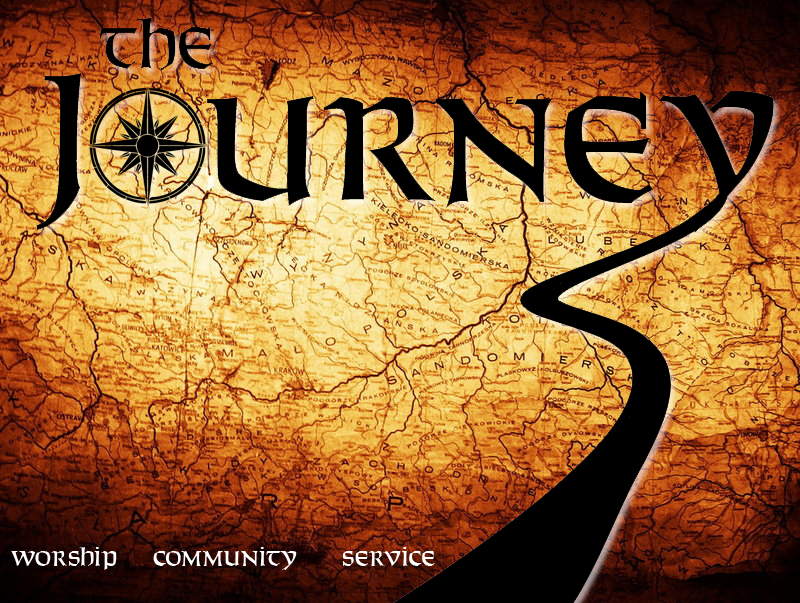 Week 11– Choose Life
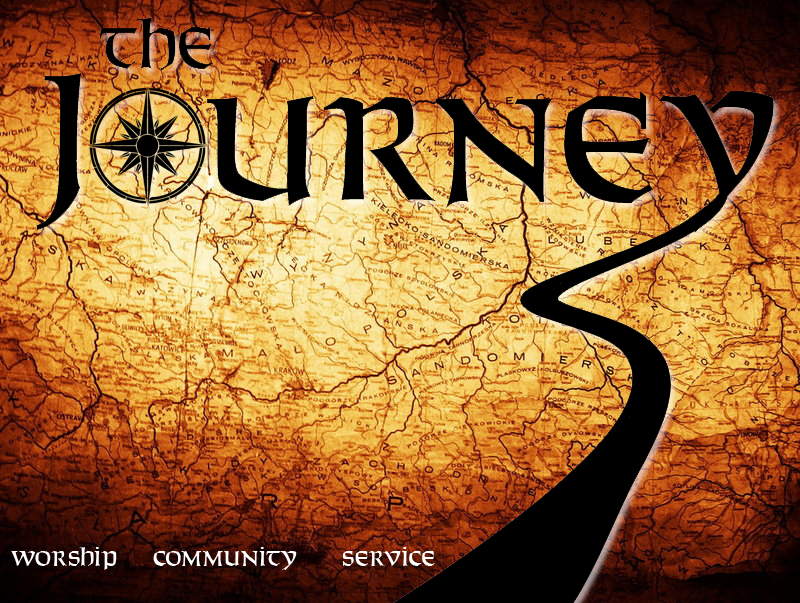 Life is not found in the commandments but in the One who gave them!